教育技术研究场
教育技术研究新视角
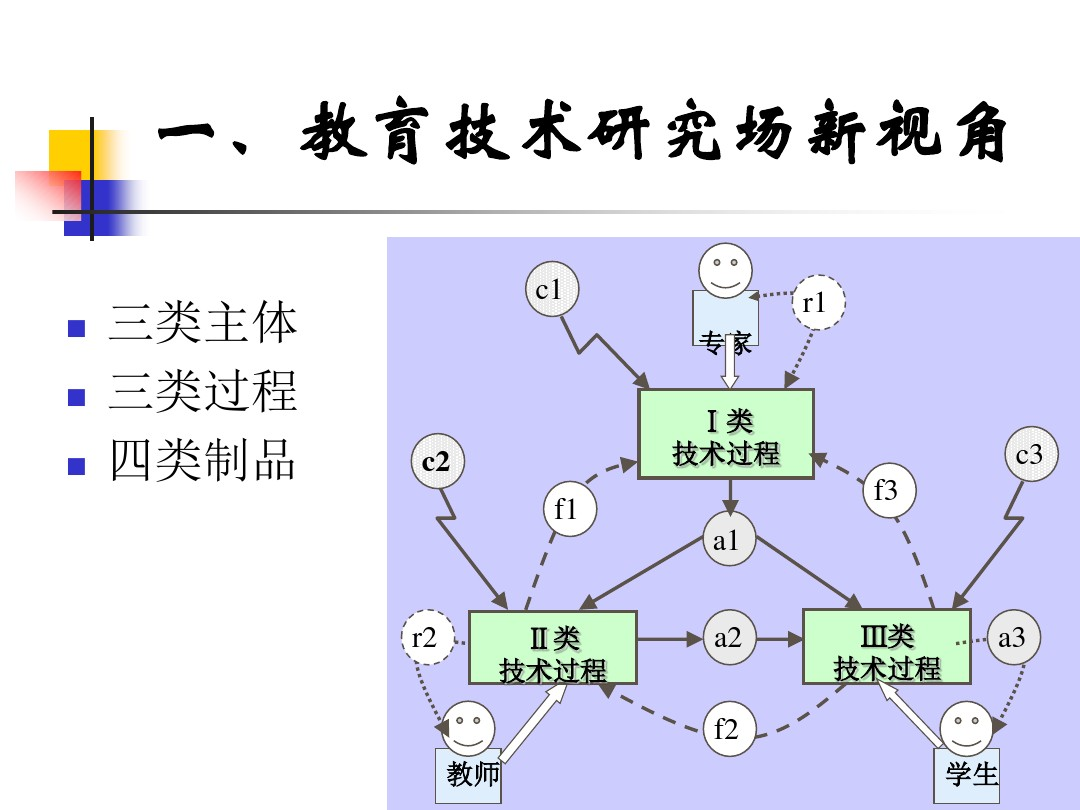 三类主体
三类过程
四类制品
教育技术研究新视角
三类行为主体与三类技术过程
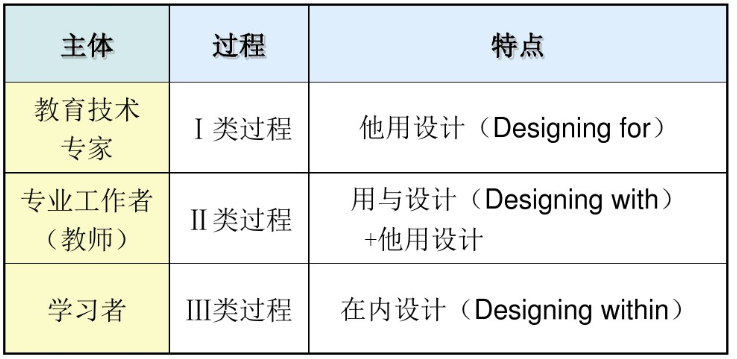 教育技术研究新视角
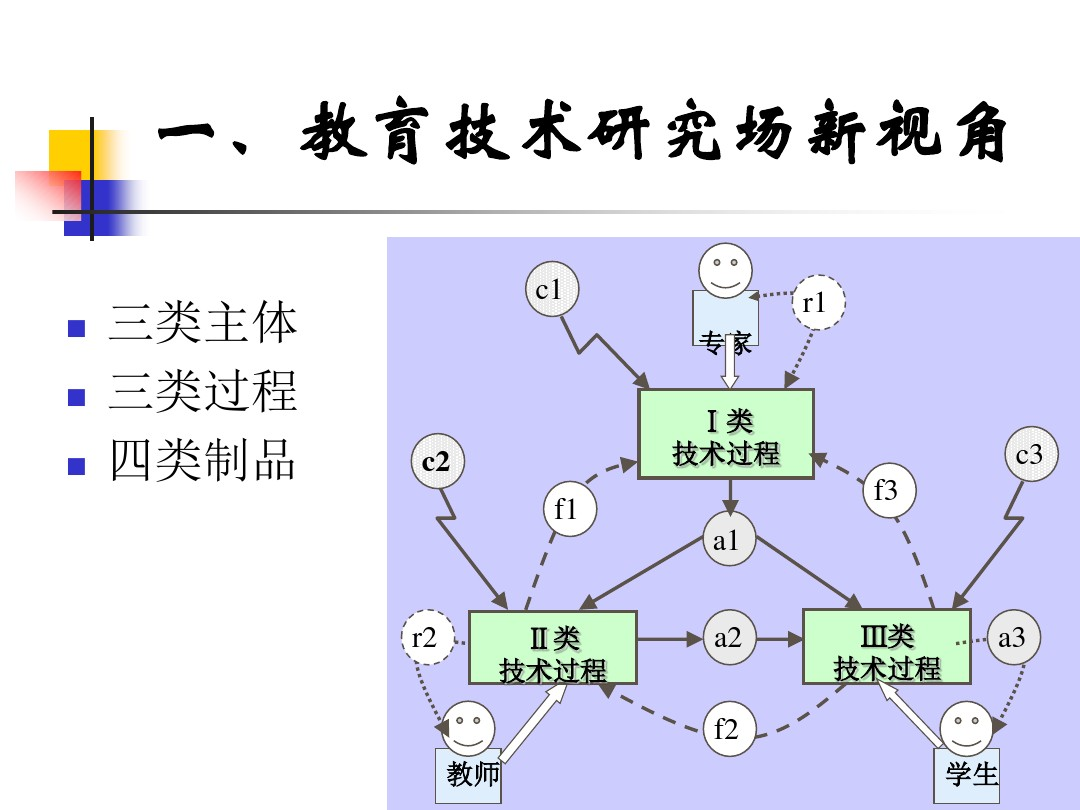 四类制品——标的制品
a1 (Ⅰ类过程) ：工具平台，资源库，技术规范，培训系统等；
a2 (Ⅱ类过程) ：教案，课件资源，学习支架等；
a3 (Ⅲ类过程) ：知识技能、过程方法、情感价值等
教育技术研究新视角
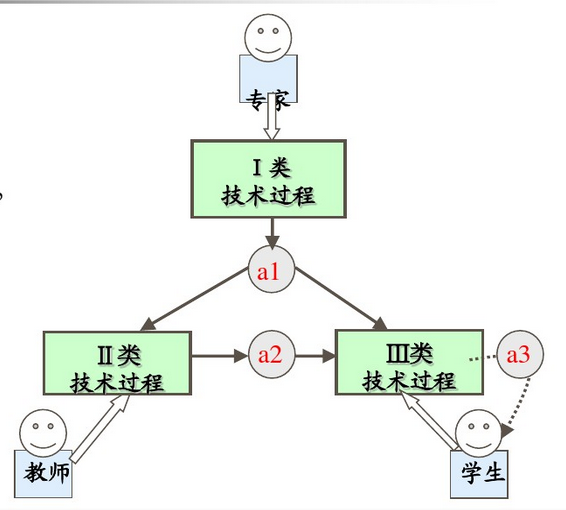 四类制品——标的制品
a1 (Ⅰ类过程) ：工具平台，资源库，技术规范，培训系统等；
a2 (Ⅱ类过程) ：教案，课件资源，学习支架等；
a3 (Ⅲ类过程) ：知识技能、过程方法、情感价值等
教育技术研究新视角
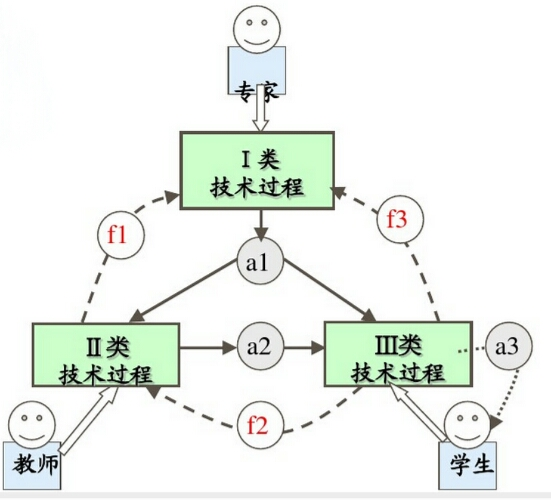 四类制品——反馈制品
反馈制品指技术系统从下游过程获取的反馈信息，用于评估改善本系统行为，包括：
f1 ( 对于Ⅰ类过程)
f2 ( 对于Ⅱ类过程)
f3 ( 对于Ⅲ类过程)
教育技术研究新视角
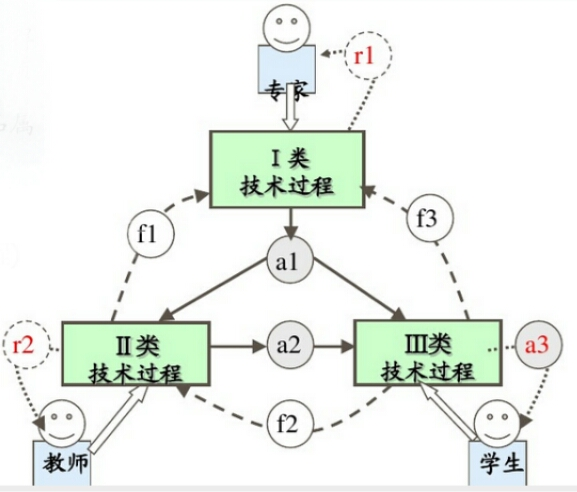 四类制品——反身制品
反身制品是指行为主体在技术活动中获得的经验，具有改善主体品质的价值。但对学习者而言，其标的制品兼有反身制品属性。
r1 ( 对于Ⅰ类过程)
r2( 对于Ⅱ类过程)
r3=a3( 对于Ⅲ类过程)
教育技术研究新视角
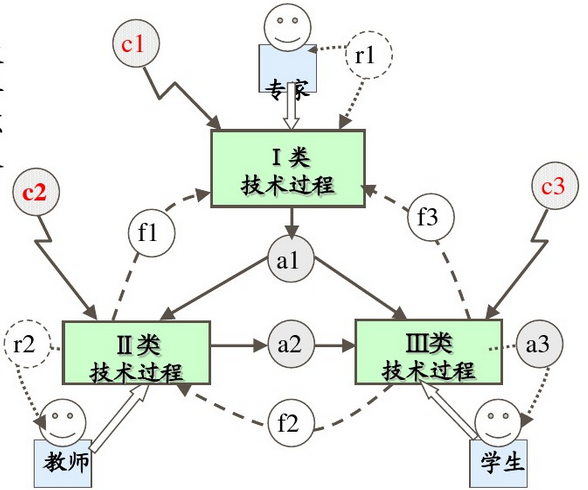 四类制品——境遇制品
境遇制品为各类行为主体在行使技术过程中，按需要性和可能性从工作环境中选取和利用的各种资源。
c1 ( 对于Ⅰ类过程)
c2 ( 对于Ⅱ类过程)
c3 ( 对于Ⅲ类过程)
技术资源
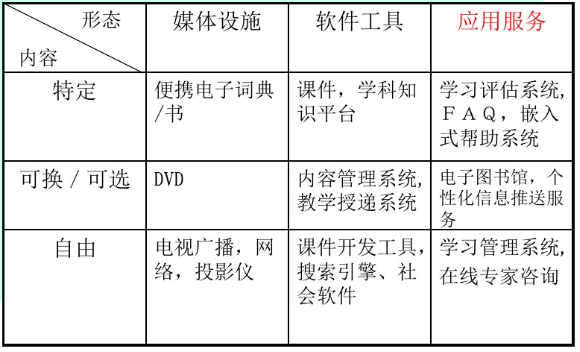 Thank you for your participation！